An alternative cause of acute coronary syndrome: Case study 2Prof Dr J. Wouter Jukema, MDLeiden University Medical Center, Leiden, NetherlandsMarch 2021
2
Disclaimer and disclosures
Please note: The views expressed within this presentation are the personal opinions of the authors.  They do not necessarily represent the views of the author’s academic institution or the rest of the CORONARY CONNECT group.
These slides are adapted from the virtual ACS Forum event which was held in December 2020. The ACS Forum and this content are supported by an Independent Educational Grant from Amgen.
Prof. Dr. J. Wouter Jukema has received financial support/sponsorship for research support, consultation or speaker fees from the following companies: 
Amgen, Athera, AstraZeneca, Biotronik, Boston Scientific, Dalcor, Daiichi-Sankyo, Lilly, Medtronic, Merck, Pfizer, Roche, Sanofi Aventis, The Medicines Company, Netherlands Heart Foundation, Netherlands CardioVascular Research Committee (CVON), Netherlands Heart Institute, and the European Community Framework KP7 Programme
3
Clinical presentation
38-year-old female: weight 67 kg; height 173 cm
Cardiovascular (CV) risk factors: none
No previous medical history, regularly active (sports)
Admitted at 16:00 for acute chest pain (40 min.) during a car ride 
Emergency room: normal clinical examination 
BP 135/76
HR 78 bpm
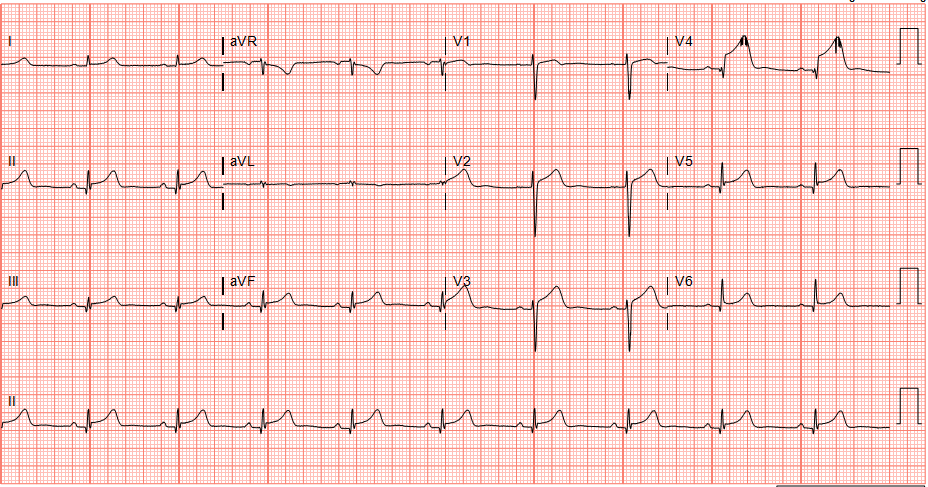 BP, blood pressure; bpm, beats per minute; HR, heart rate
4
In your opinion, what is the most likely diagnosis?
Acute coronary syndrome (ACS) due to:
Plaque rupture
Coronary spasm
Spontaneous coronary artery dissection (SCAD)
Stress-related (Takostubo) cardiomyopathy
5
Right coronary artery and right circumflex artery: normal LAD artery: SCAD
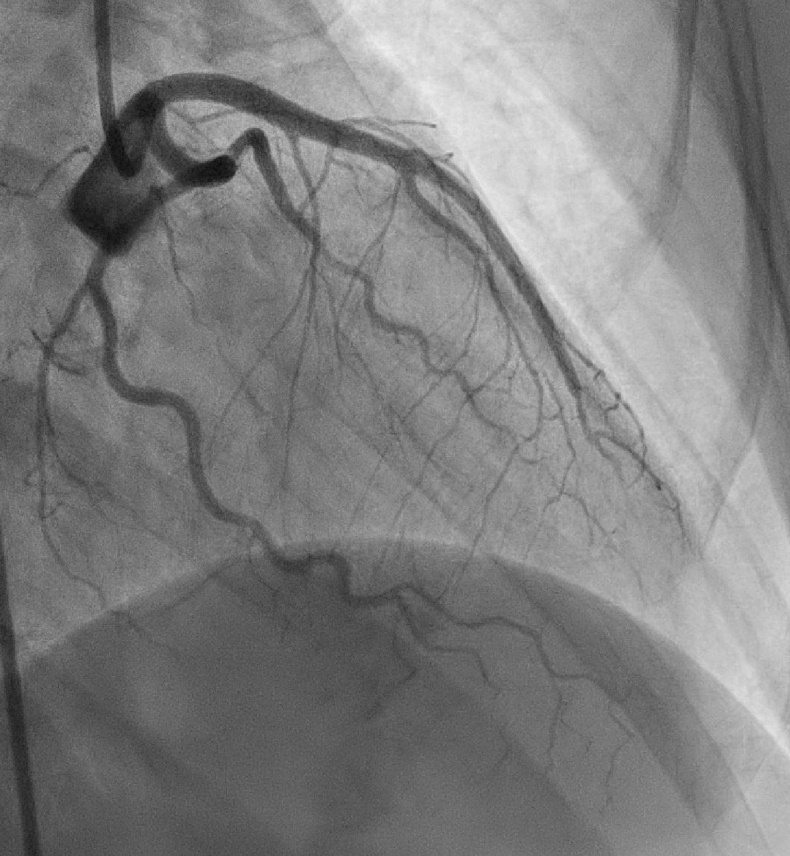 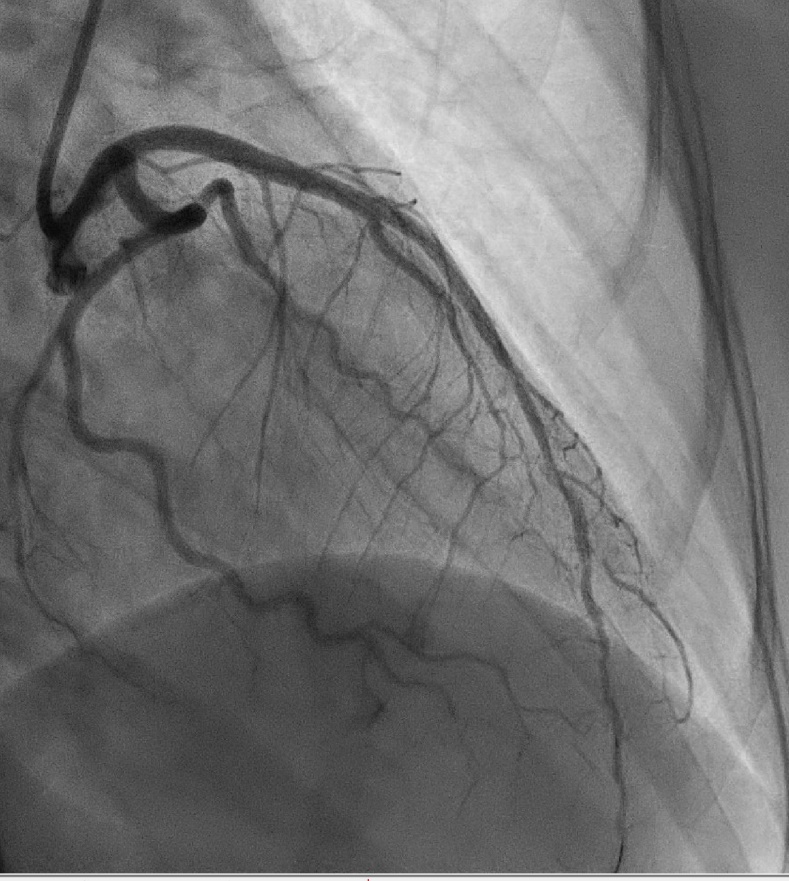 Pre-wiring
Post-wiring
LAD, left anterior descending; SCAD, spontaneous coronary artery dissection
6
ACS types
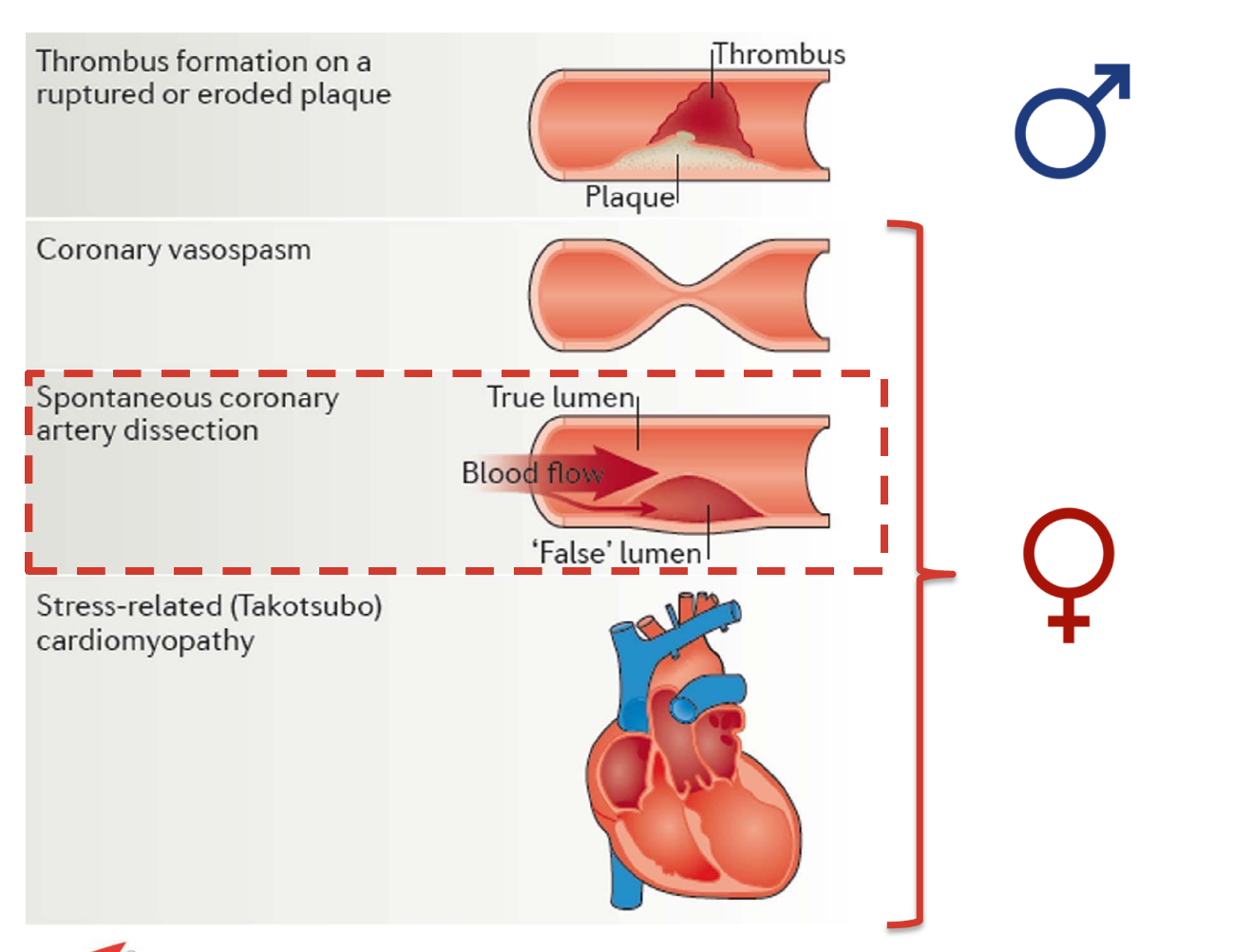 ACS, acute coronary syndrome
7
Definition of SCAD
SCAD refers to the acute development of a false lumen within the coronary artery wall, which may compromise coronary flow by external compression of the true lumen
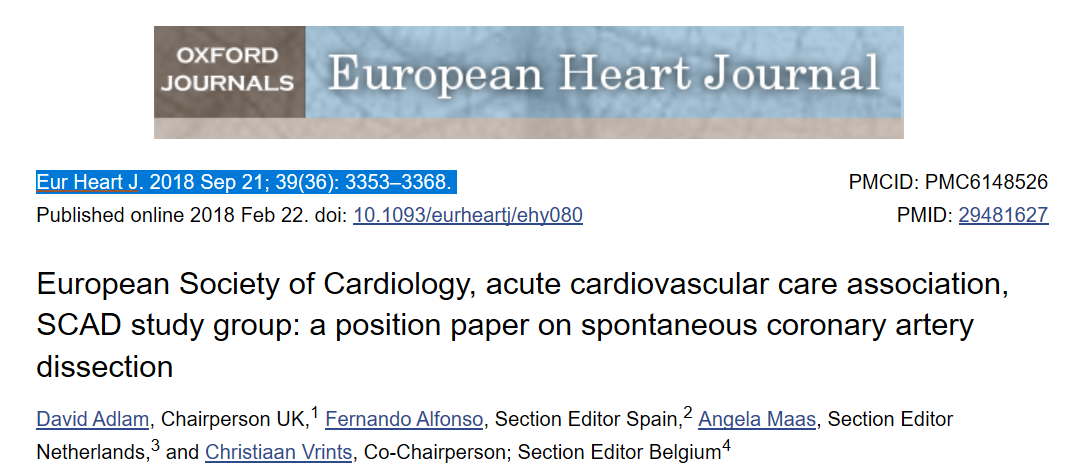 SCAD, spontaneous coronary artery dissection
8
SCAD on angiography and OCT
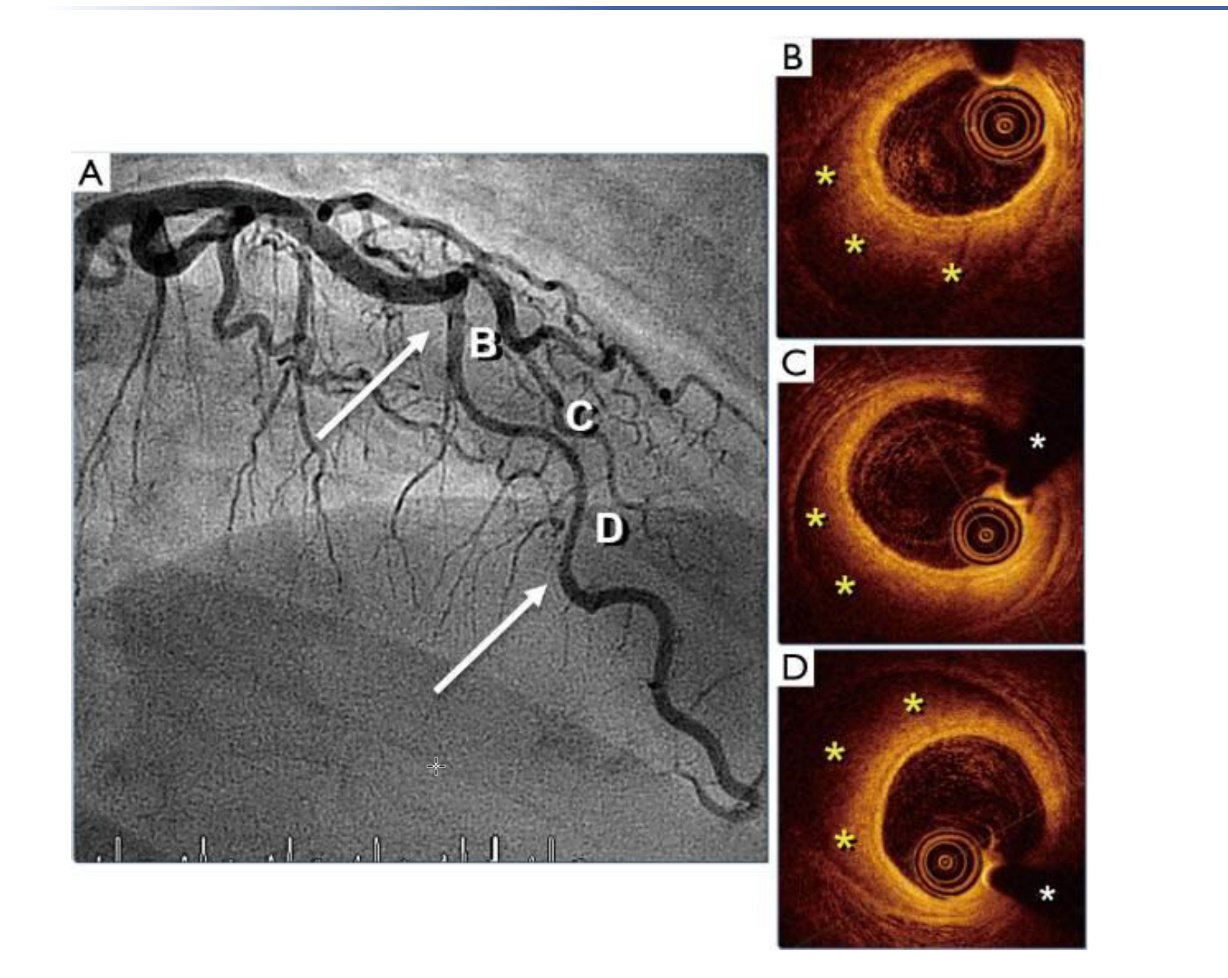 Young woman presenting with chest pain and anterior ST-segment changes on electrocardiogram
Coronary angiogram of a patient with SCAD demonstrating a diffuse narrowing (arrows) in the mid-segment of a tortuous LAD artery (A)
Unchanged after the administration of intracoronary nitroglycerine 
OCT images depicting a long intramural haematoma (yellow ‘*’) with a relatively preserved coronary lumen (B-D) 
White ‘*’ denotes wire artifact
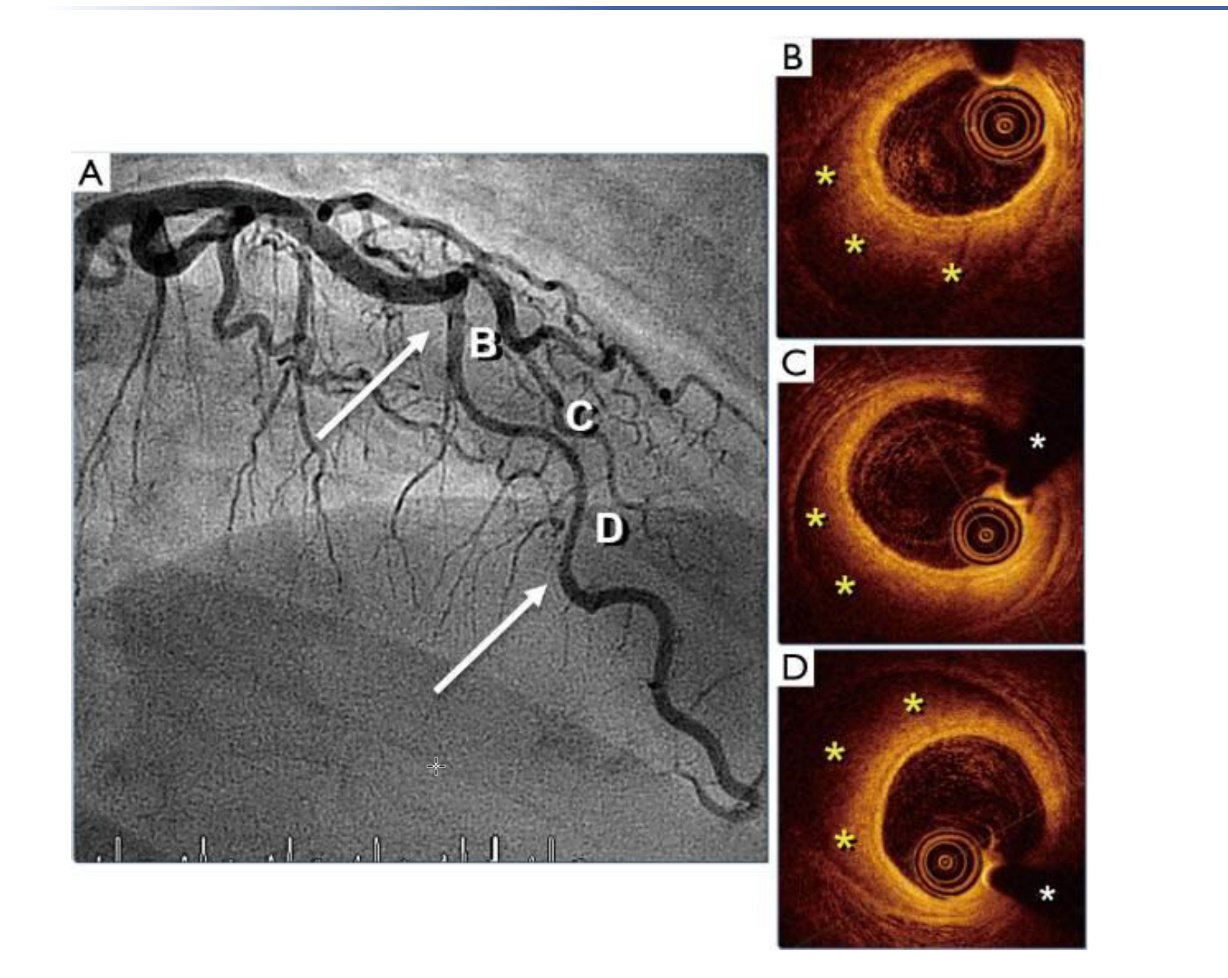 LAD, left anterior descending; OCT, optical coherence tomography; SCAD, spontaneous coronary artery dissection
Alfonso F, et al. Thorac Dis. 2018;10:4602-8
9
Bleeding: inside out or outside in
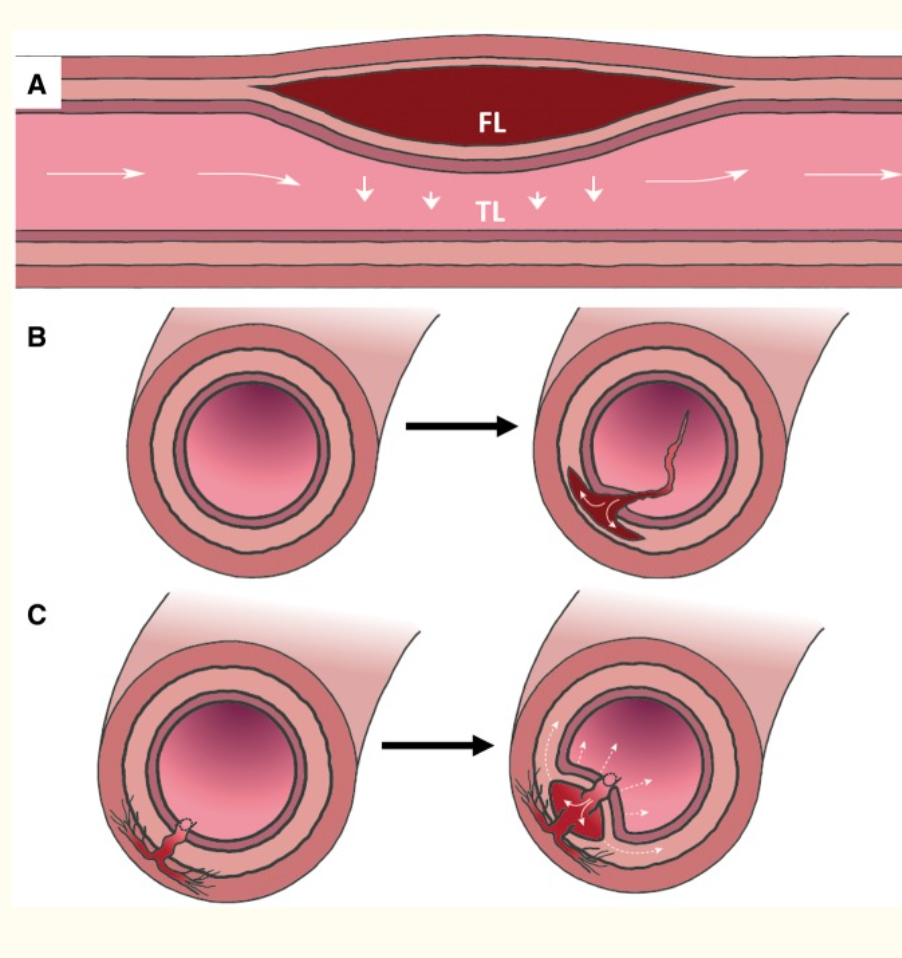 Schematic illustration of SCAD
Accumulation and axial propagation of blood forms a false lumen in the outer third of the tunica media, leading to external compression of the true lumen (A)
Blood may enter through an endothelial-intimal disruption or ‘tear’ (B) or as a result of bleeding from a microvessel within the vessel wall (C) leading to an expanding and compressing false lumen (dotted arrows)
FL, false lumen; SCAD, spontaneous coronary artery dissection; TL, true lumen
Adlam D, et al. Eur Heart J. 2018;39:3353-68
10
Epidemiology of SCAD
Although SCAD has been described across a broad demographic, it is a frequent cause of ACS in young to middle-age women and inpatients with myocardial infarction during pregnancy or post-partum
Pregnancy-associated SCAD accounts for a minority of cases
ACS, acute coronary syndrome; SCAD, spontaneous coronary artery dissection
Adlam D, et al. Eur Heart J. 2018;39:3353-68
11
Pathophysiology of SCAD
The strong female predisposition and association with pregnancy suggest a role for female sex hormones in the pathogenesis of SCAD, but the mechanism remains unknown
SCAD is frequently associated with extra-coronary arteriopathies including fibromuscular dystrophia (FMD)
SCAD is not a strongly inherited condition
Research is needed to better understand the pathophysiology of SCAD
Patients with SCAD usually present with ACS
Delayed diagnosis is common, and SCAD should be actively considered in the differential diagnosis of ACS presentations in low-risk patients
ACS, acute coronary syndrome; SCAD, spontaneous coronary artery dissection
Adlam D, et al. Eur Heart J. 2018;39:3353-68
12
Management of SCAD
Coronary revascularisation is associated with an increased risk of complications and adverse outcomes when compared with atherosclerotic coronary disease
Conservatively managed SCAD (i.e. without revascularisation) usually heals completely within a few months
Where flow is maintained and in the absence of ongoing ischaemia or infarction, a conservative approach should be considered, followed by a period of inpatient observation
Further research is needed to clarify the optimal PCI strategy in cases where revascularisation is necessary
The acute and convalescent medical strategies in SCAD may have key differences from post-atherosclerotic acute myocardial infarction, and further research is needed to establish the optimal treatment approach
PCI, percutaneous coronary intervention; SCAD, spontaneous coronary artery dissection
Adlam D, et al. Eur Heart J. 2018;39:3353-68
13
PCI in SCAD II
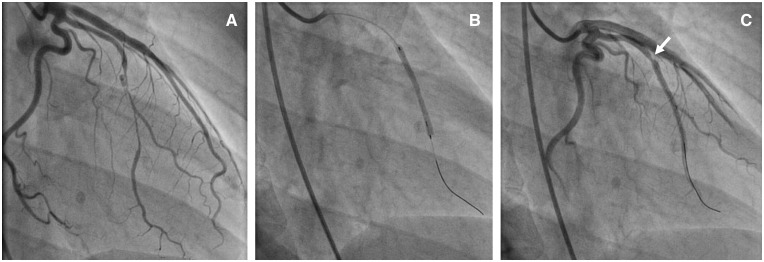 False-lumen propagation during stenting
A Type 2A dissection affecting a high obtuse marginal branch of the circumflex with maintained distal flow (A) 
Stenting (B) leads to proximal haematoma migration (arrow; C)
Two further stents were required in this case to fully exclude the haematoma from luminal restriction
PCI, percutaneous coronary intervention; SCAD, spontaneous coronary artery dissection
Adlam D, et al. Eur Heart J. 2018;39:3353-68
14
Lipid-lowering medication in SCAD: what do you advise?
Maximum tolerated statin dose
Low-dose statin or ezetimibe monotherapy
Statin + PCSK-9 inhibitor if LDL-C remains >1.8 mmol/L (>70 mg/dL)
Start/continue lipid-lowering medication only in the presence of cardiovascular disease (CVD)
LDL-C, low-density lipoprotein cholesterol; PCSK-9, proprotein convertase subtilisin/kexin type 9; SCAD, spontaneous coronary artery dissection
15
Leiden University Medical Center’s approach to SCAD
When stented: start DAPT according to existing ACS guidelines
Not stented: start ASA monotherapy; continue after 1 year only in the presence of atherosclerotic CVD 
Stop low-molecular-weight heparin (higher chance of intramural haematoma) 
Start beta blockers (lower re-SCAD reported if started) 
Start/continue lipid-lowering medication only in the presence of atherosclerotic CVD
Start heart-failure medication in the presence of reduced left-ventricular ejection fraction according to the guidelines  
Check for other arteriopathies (e.g. FMD)
ACS, acute coronary syndrome; ASA, acetylsalicylic acid; CVD, cardiovascular disease; DAPT, dual antiplatelet therapy; FMD, fibromuscular dysplasia; SCAD, spontaneous coronary artery dissection
16
REACH CORONARY CONNECT VIA TWITTER, LINKEDIN, VIMEO & EMAILOR VISIT THE GROUP’S WEBSITEhttp://www.coronaryconnect.com/
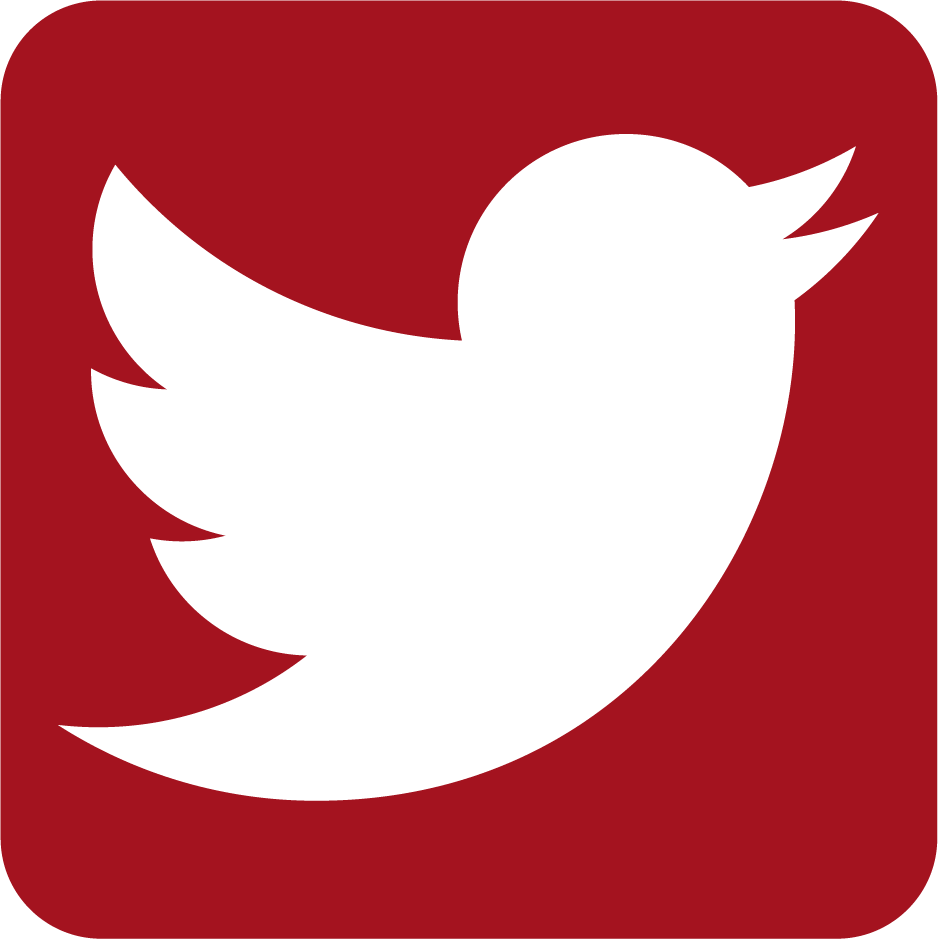 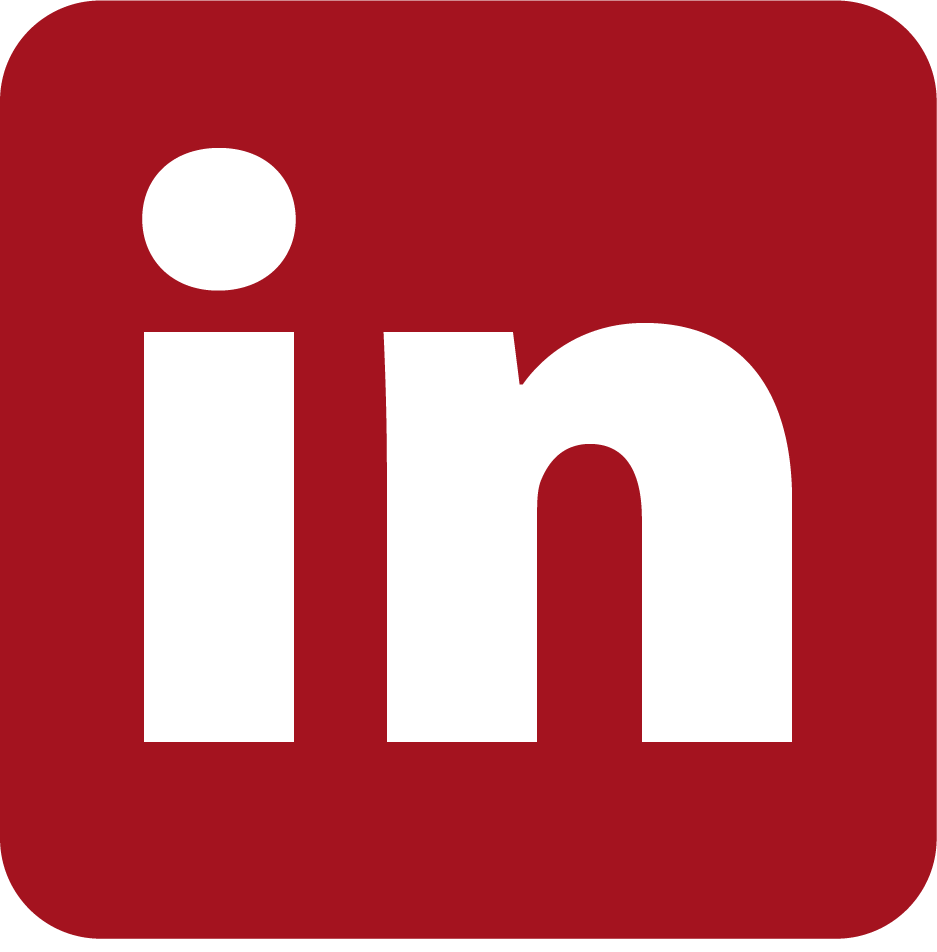 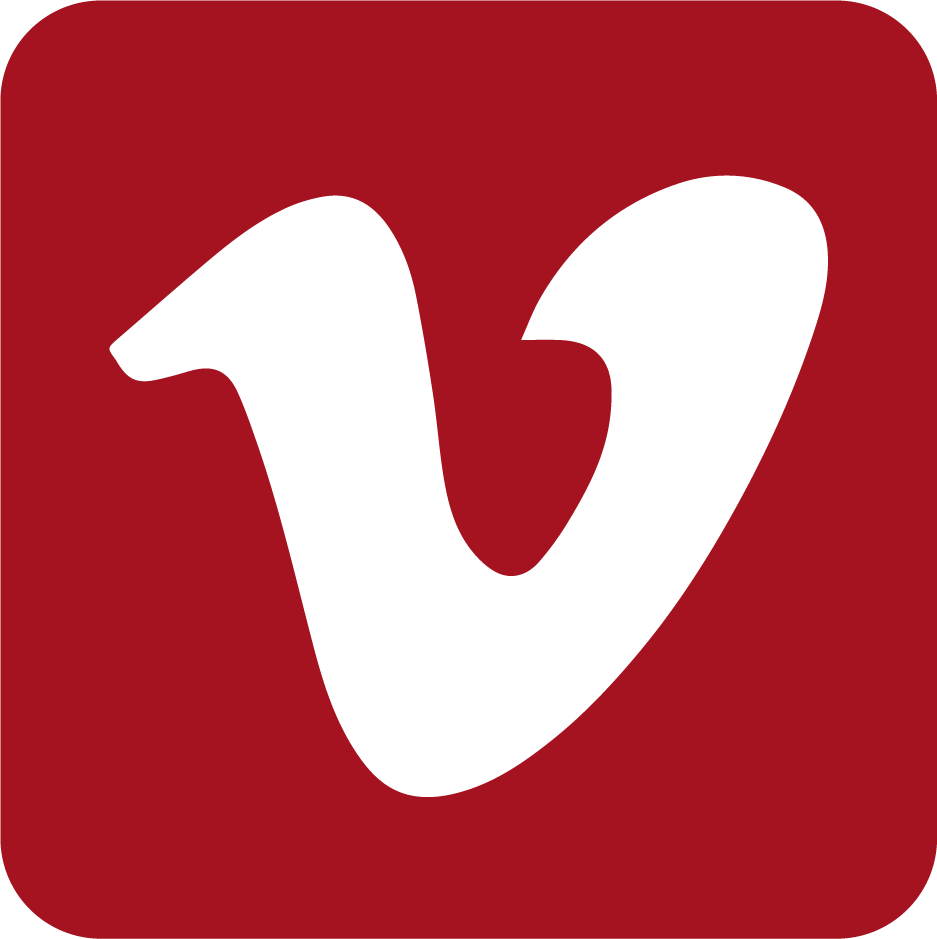 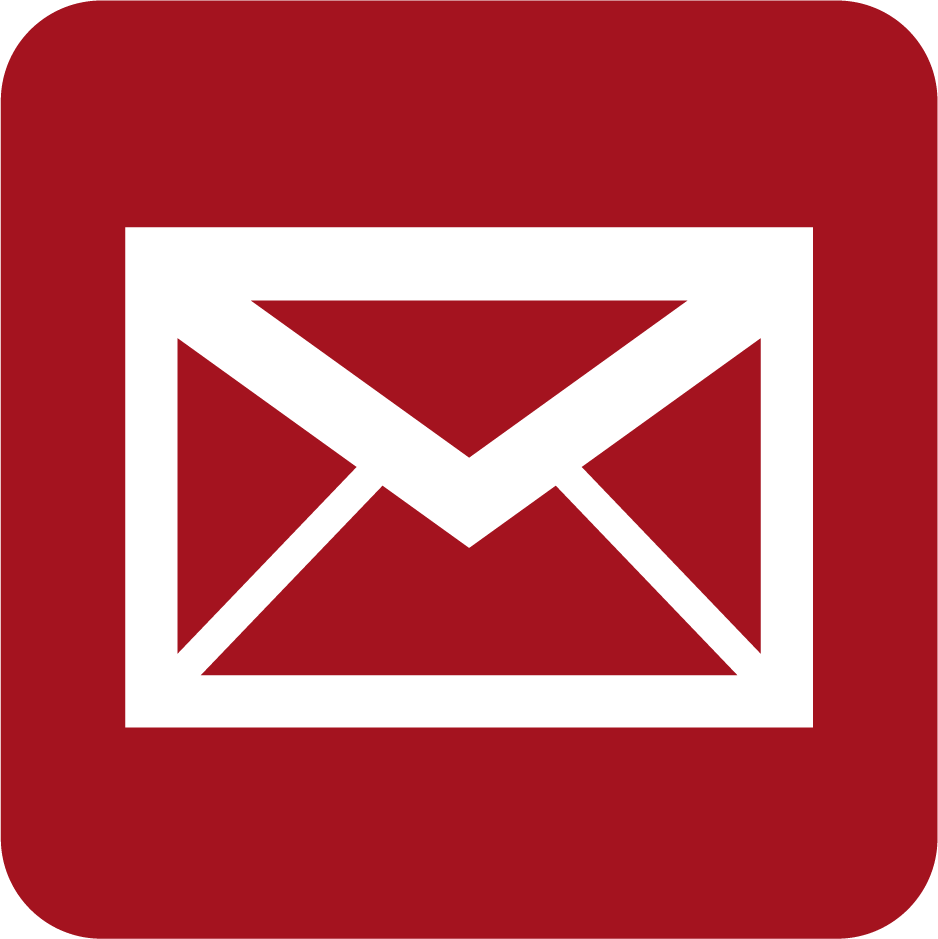 Follow us on Twitter @CoronaryConnect
Watch us on theVimeo ChannelCORONARY CONNECT
Emailcarrie.brubaker@cor2ed.com
Follow the CORONARY CONNECT
Group on LinkedIn
17